Realizing the Promise of Activity-based Travel Models in the San Francisco Bay Area
Presentation TRB Planning Applications Conference
David Ory | dory@mtc.ca.gov
May 2015
Promise
Approach
Macro Trends
Results
Recommendations
2
Promise
Approach
Macro Trends
Results
Recommendations
3
Transferable
Less Calibration
4
Promise
Approach
Macro Trends
Results
Recommendations
5
Calibrated model to 2000
Validated to 2000 & 2005
Realized 2010 Land Use
Realized & Coded 2010 Supply
Forecasted 2010 Demand
6
Promise
Approach
Macro Trends
Results
Recommendations
7
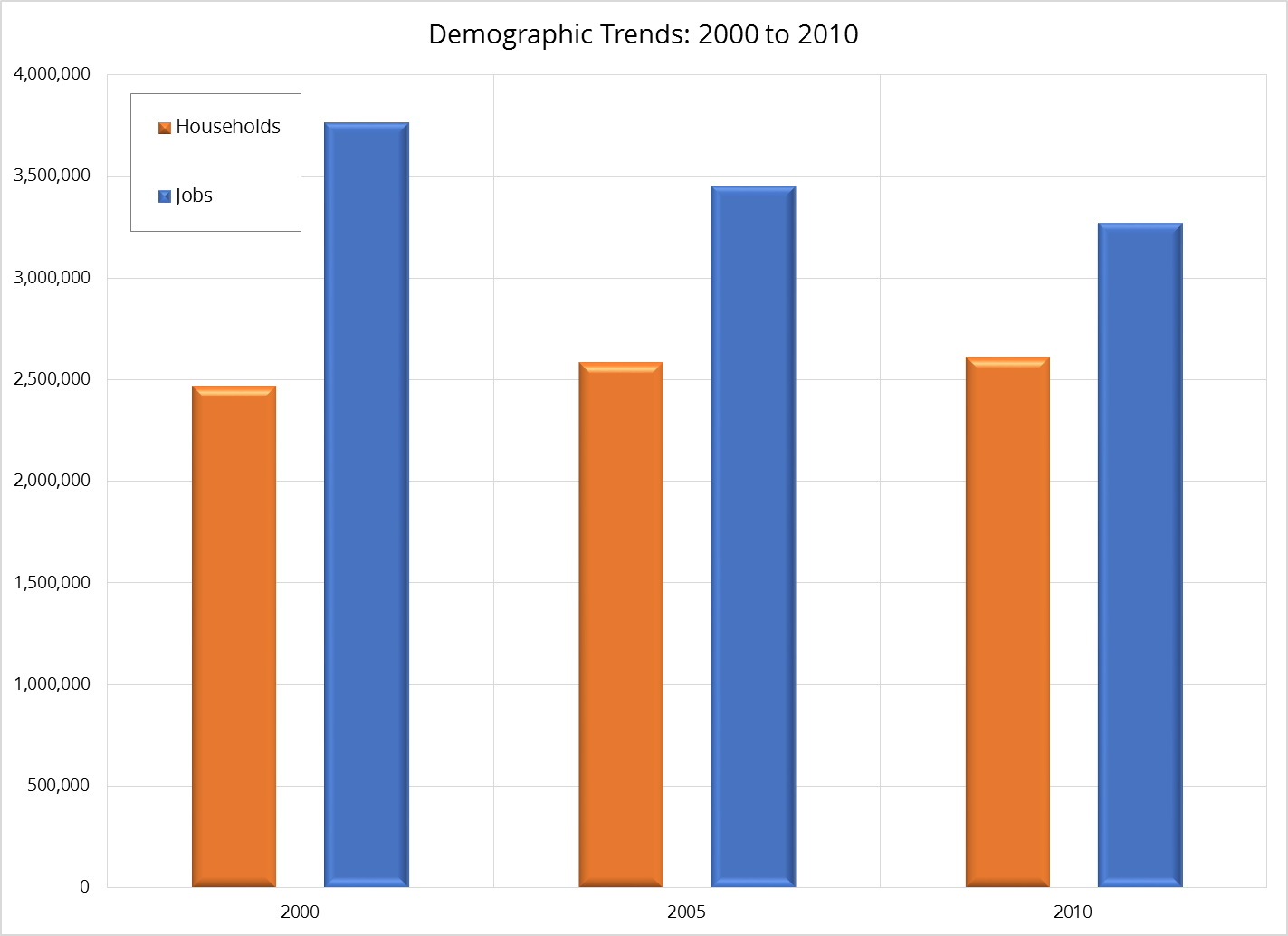 8
Promise
Approach
Macro Trends
Results
Recommendations
9
Easy 
Validation Statistics
10
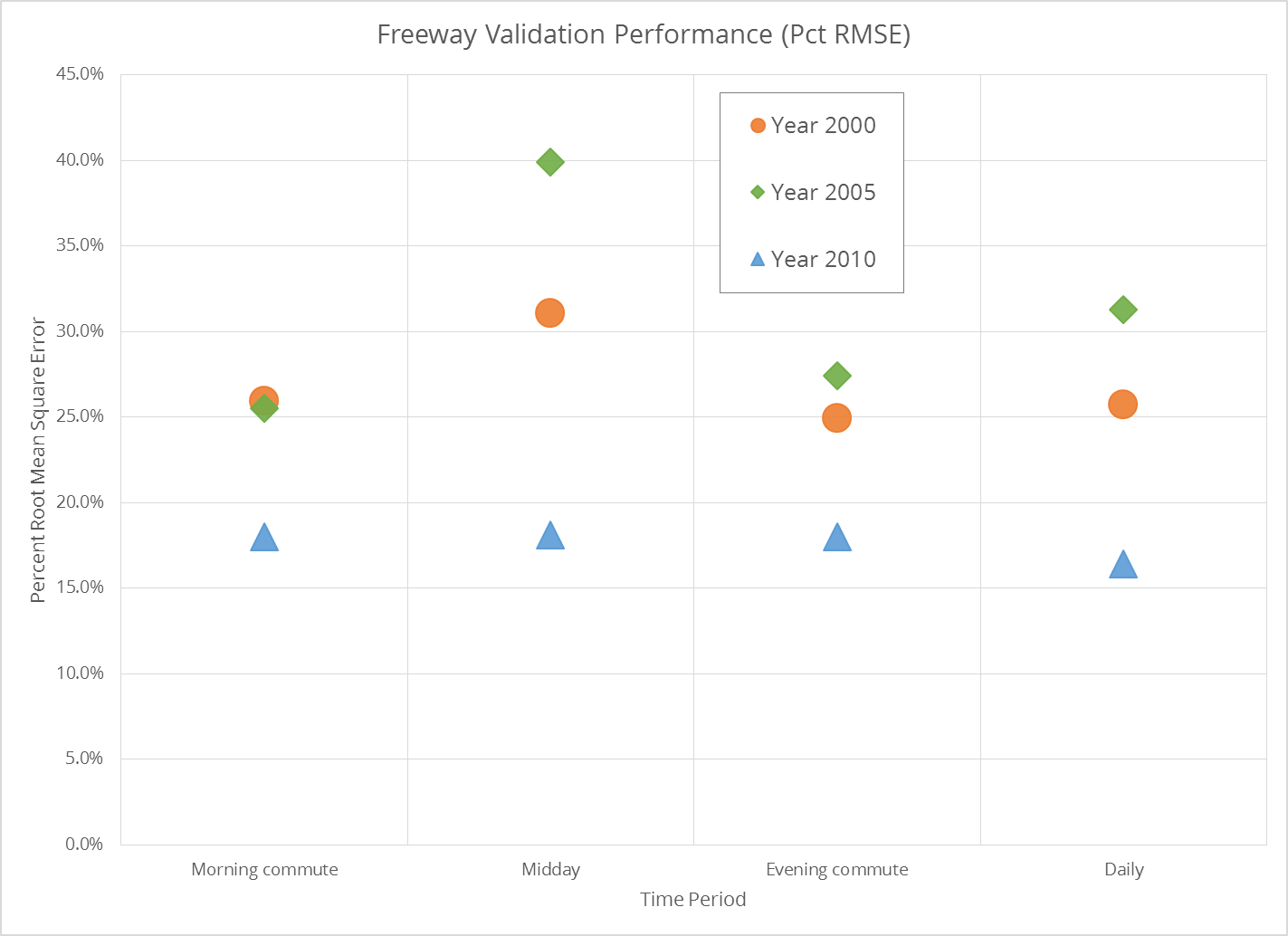 11
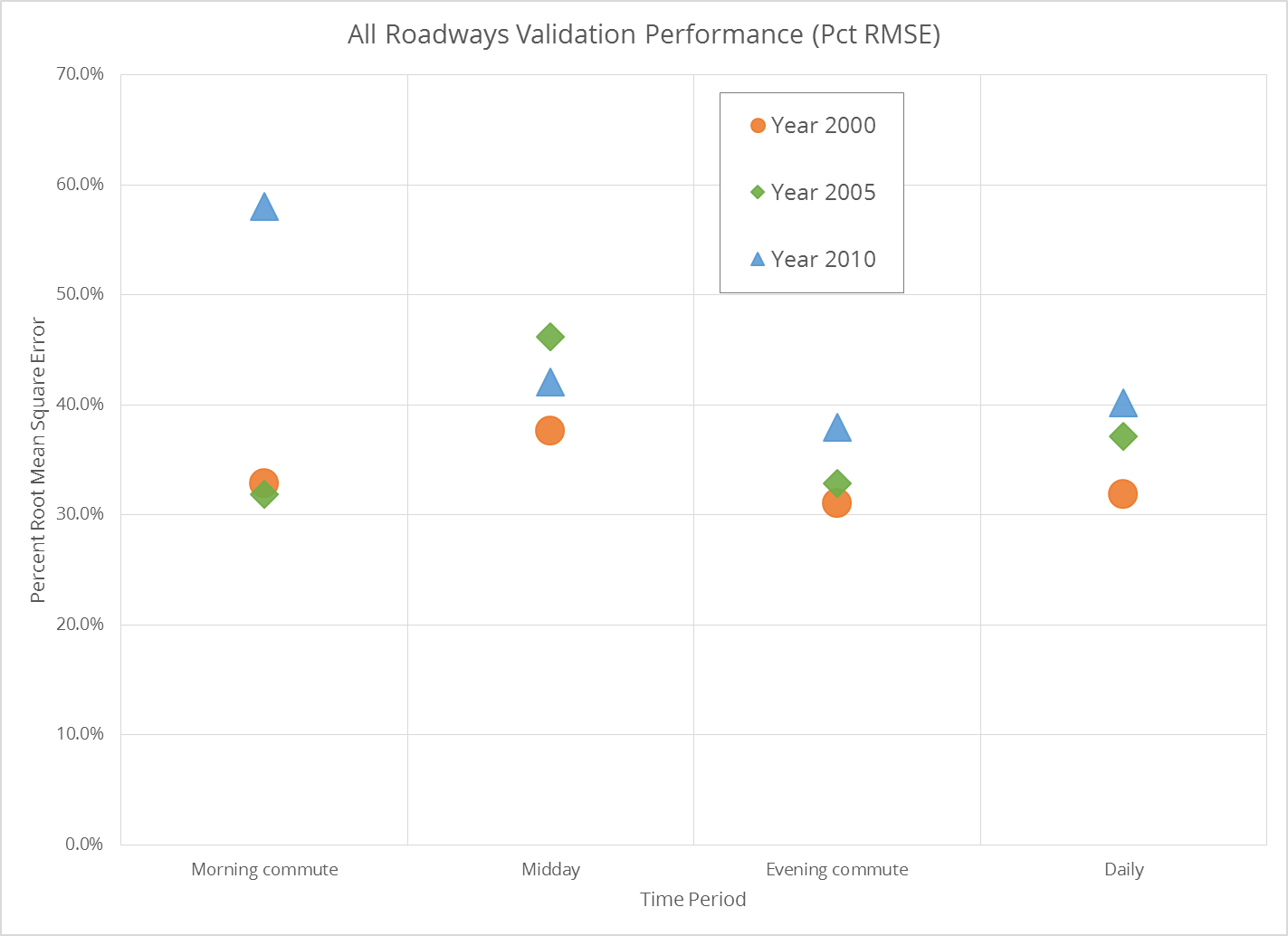 12
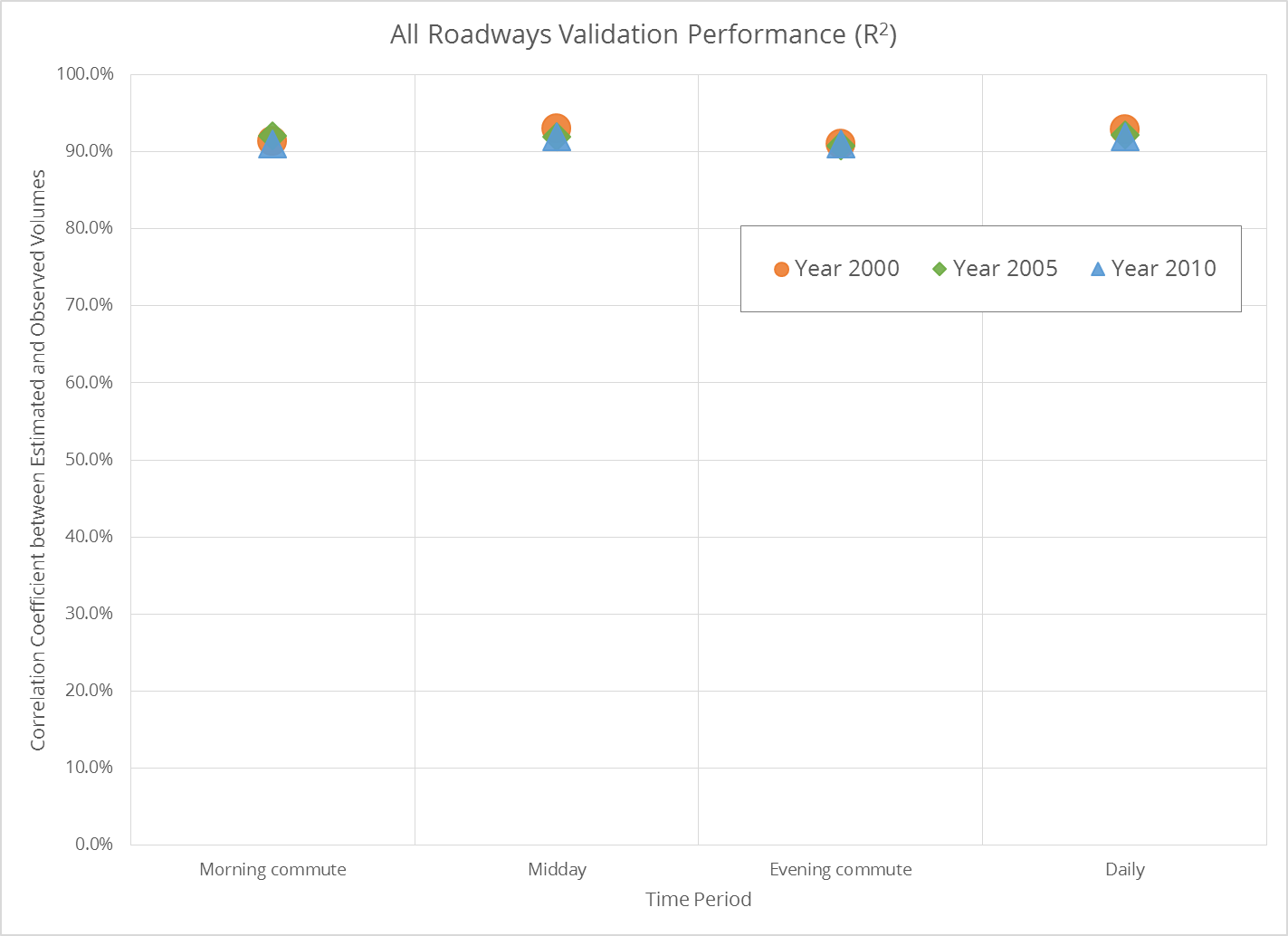 13
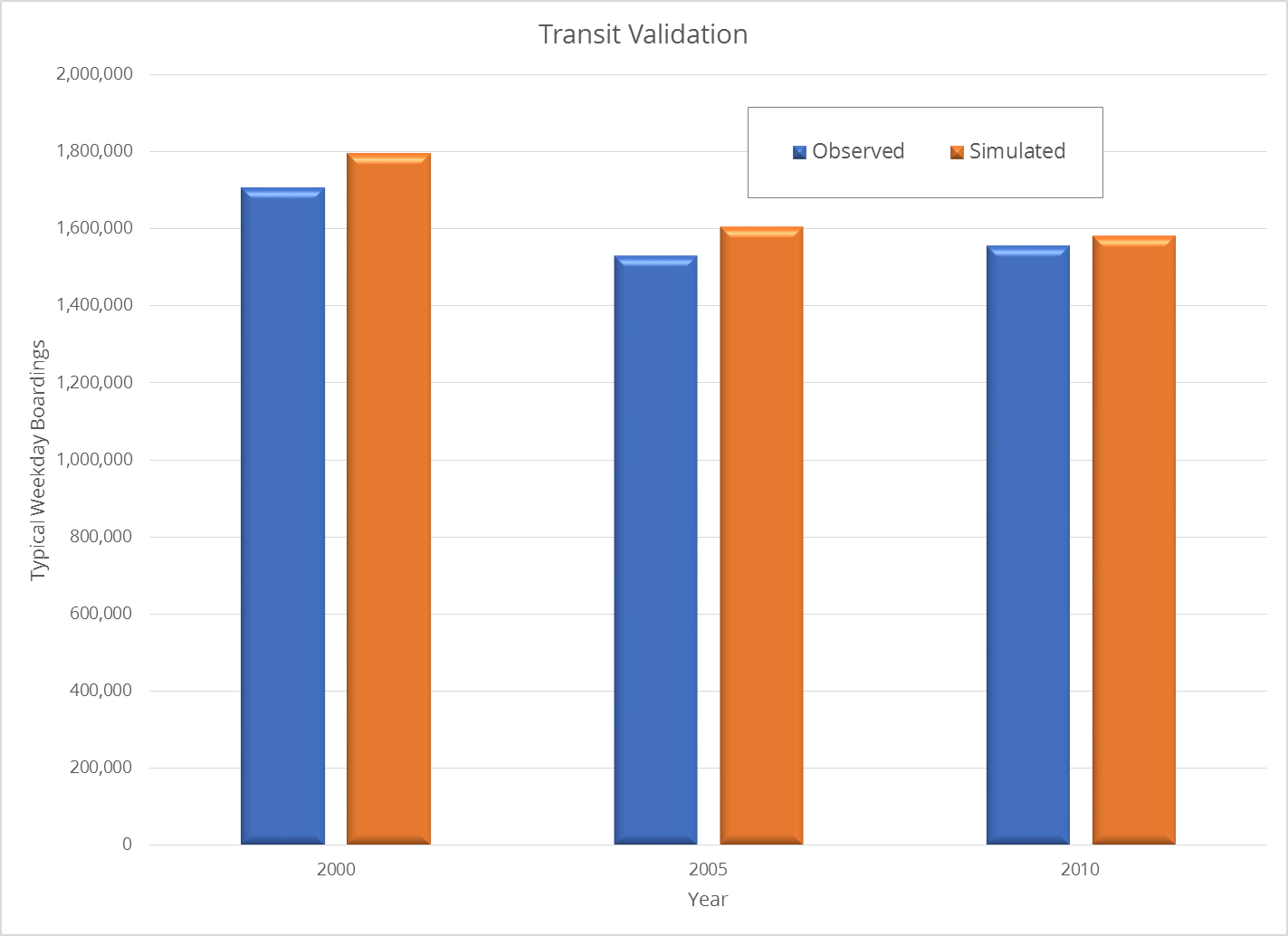 14
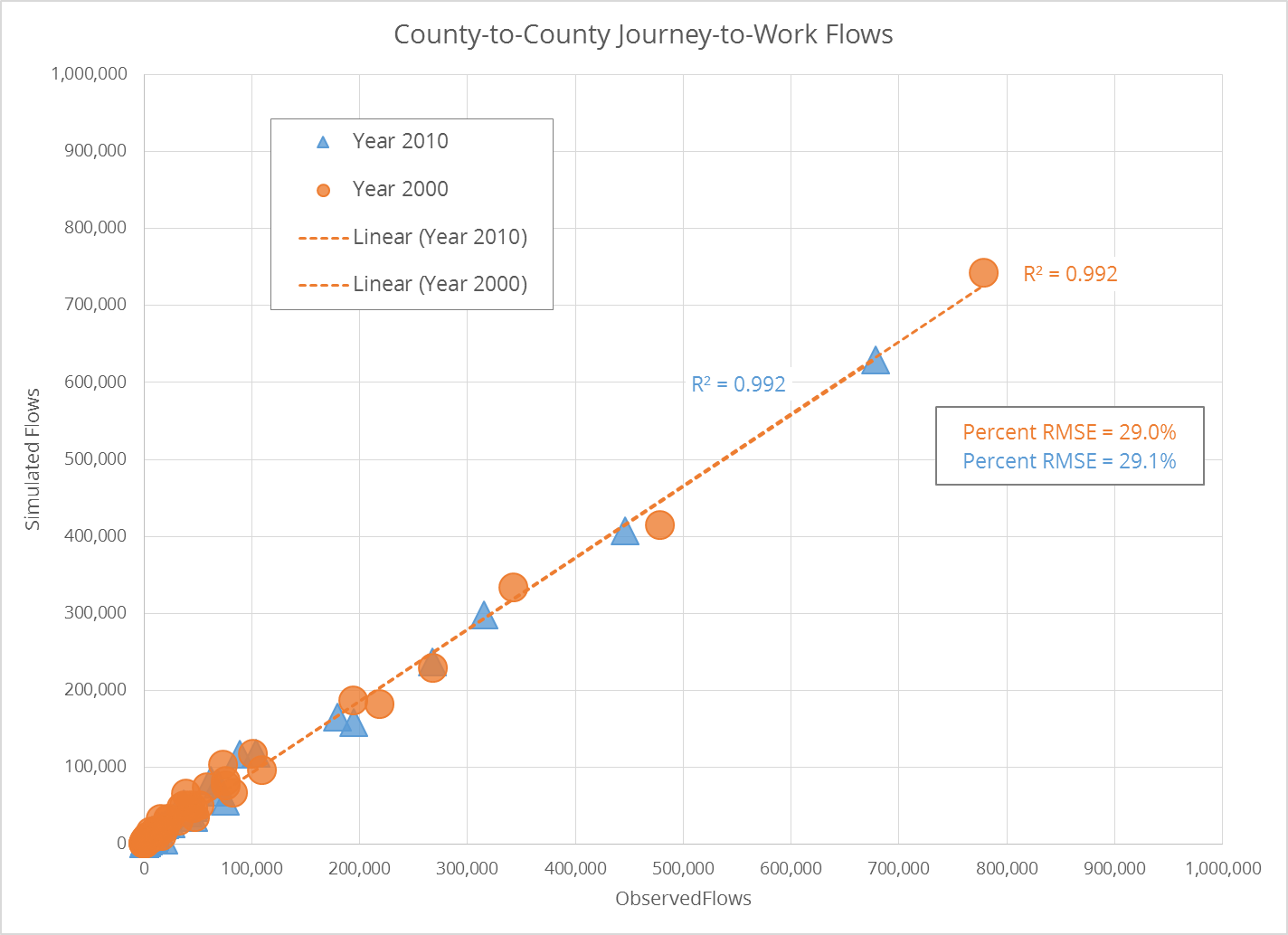 15
Hard 
Predicting Trends
16
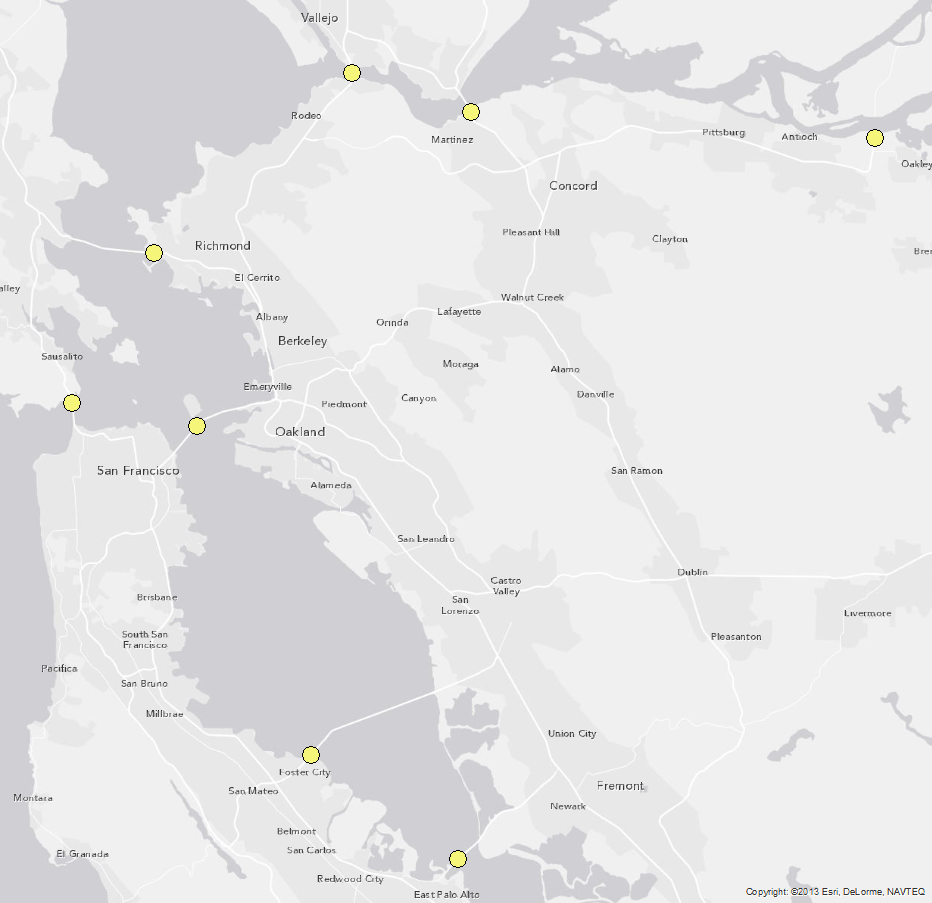 17
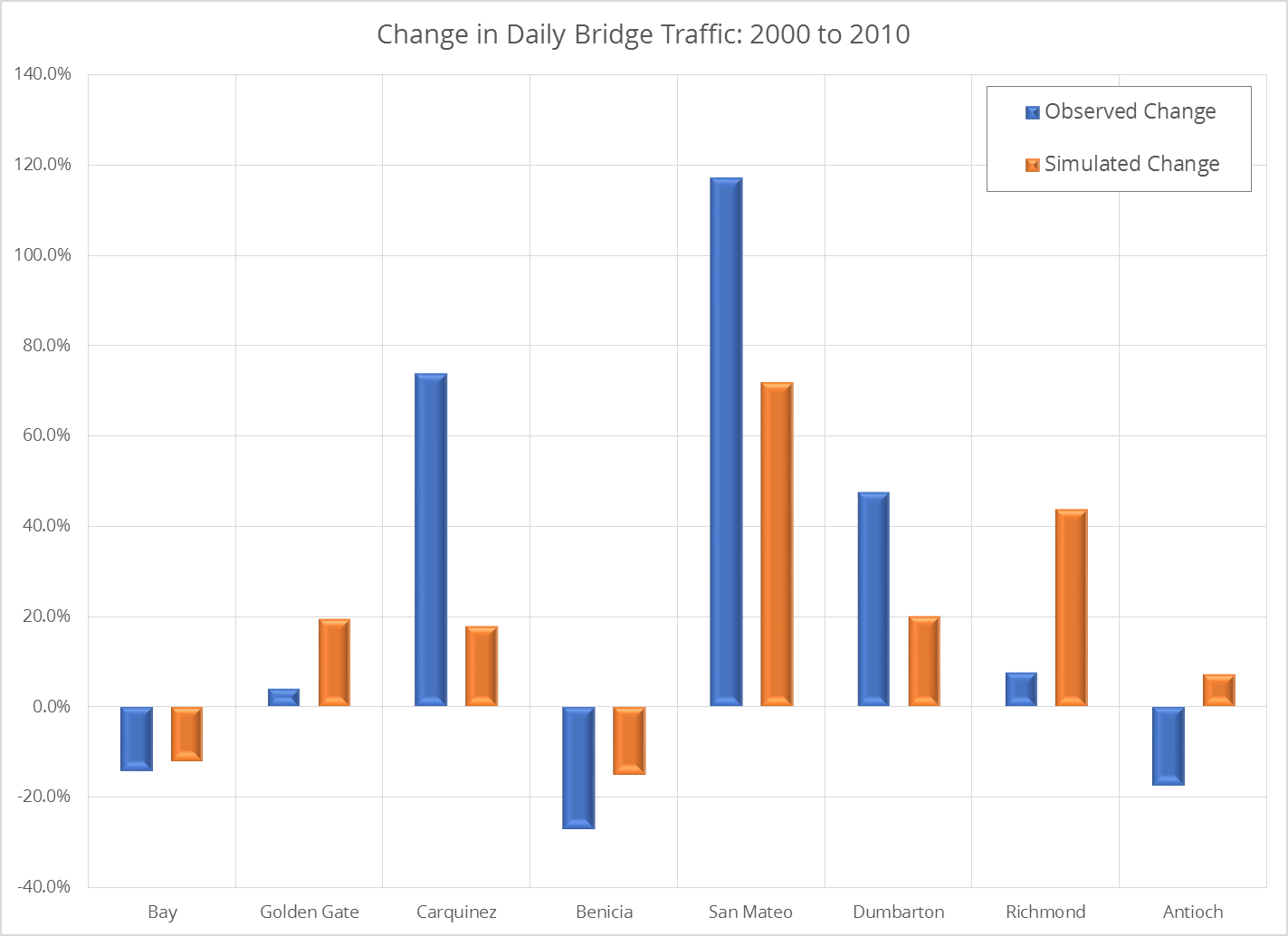 18
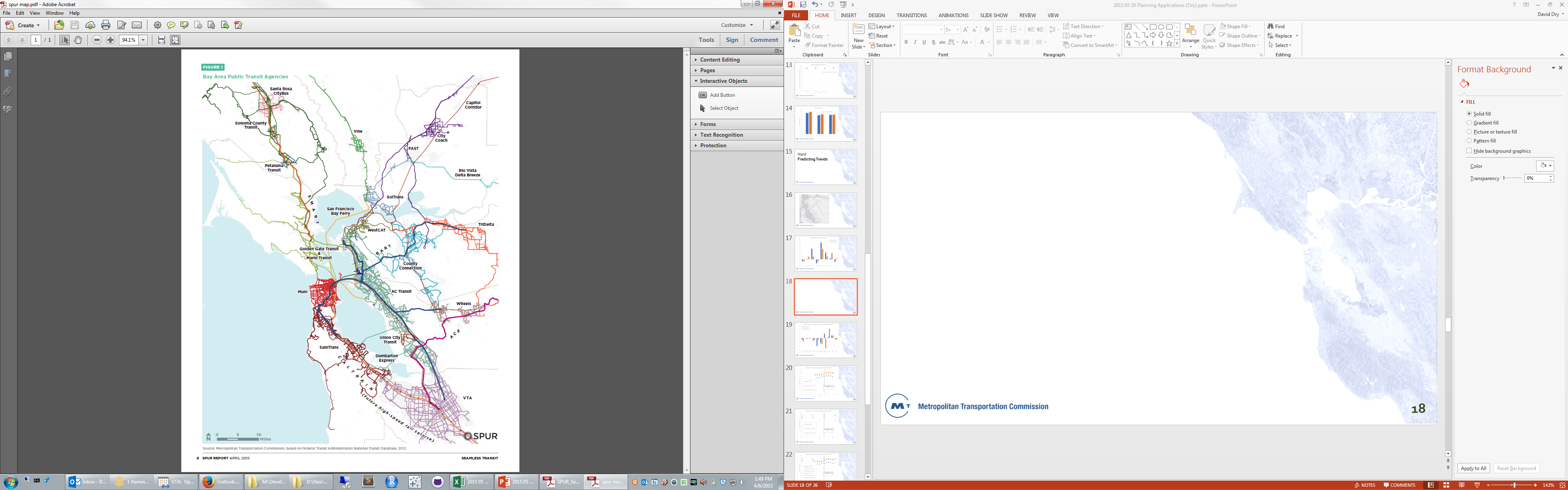 19
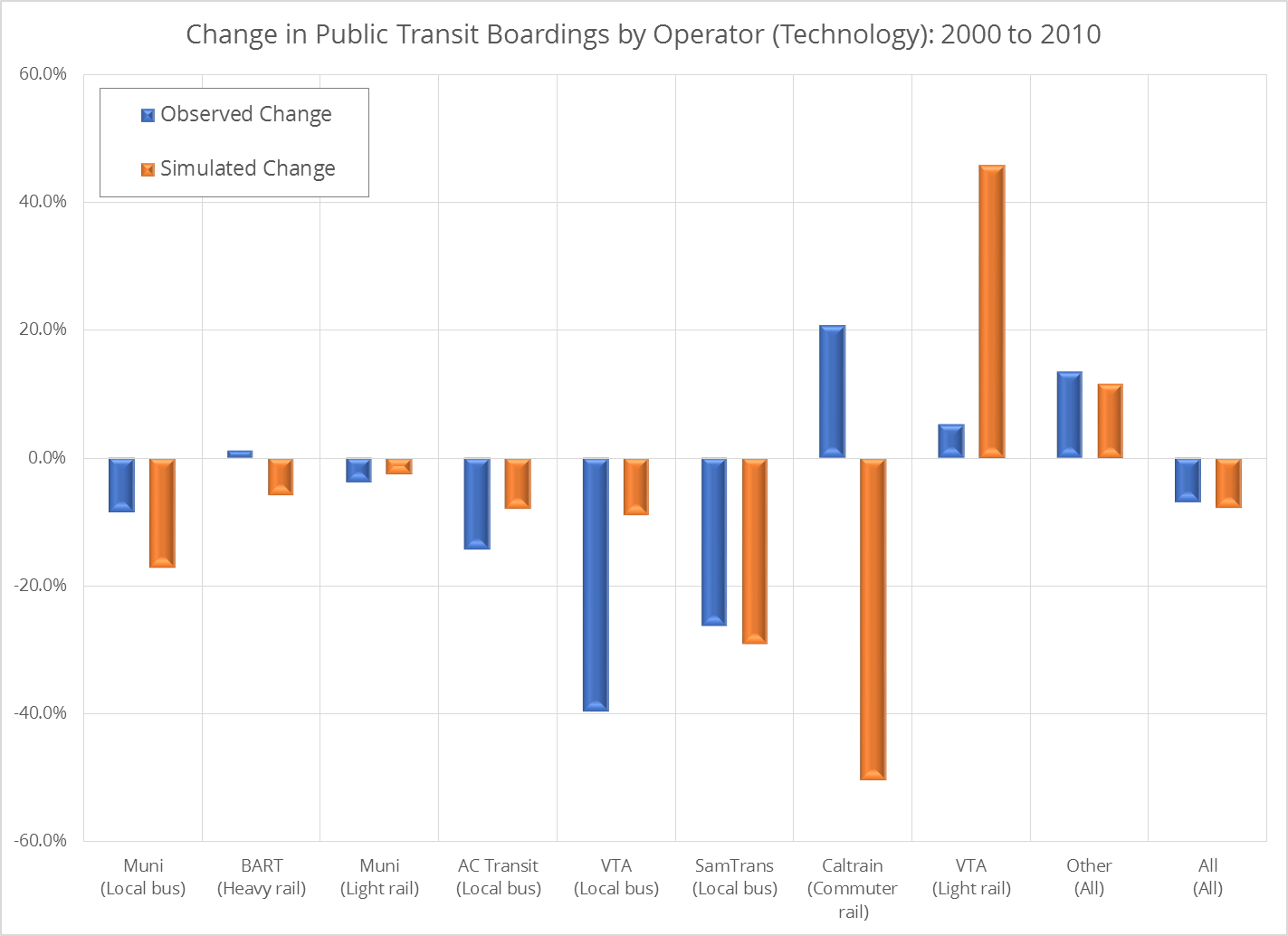 20
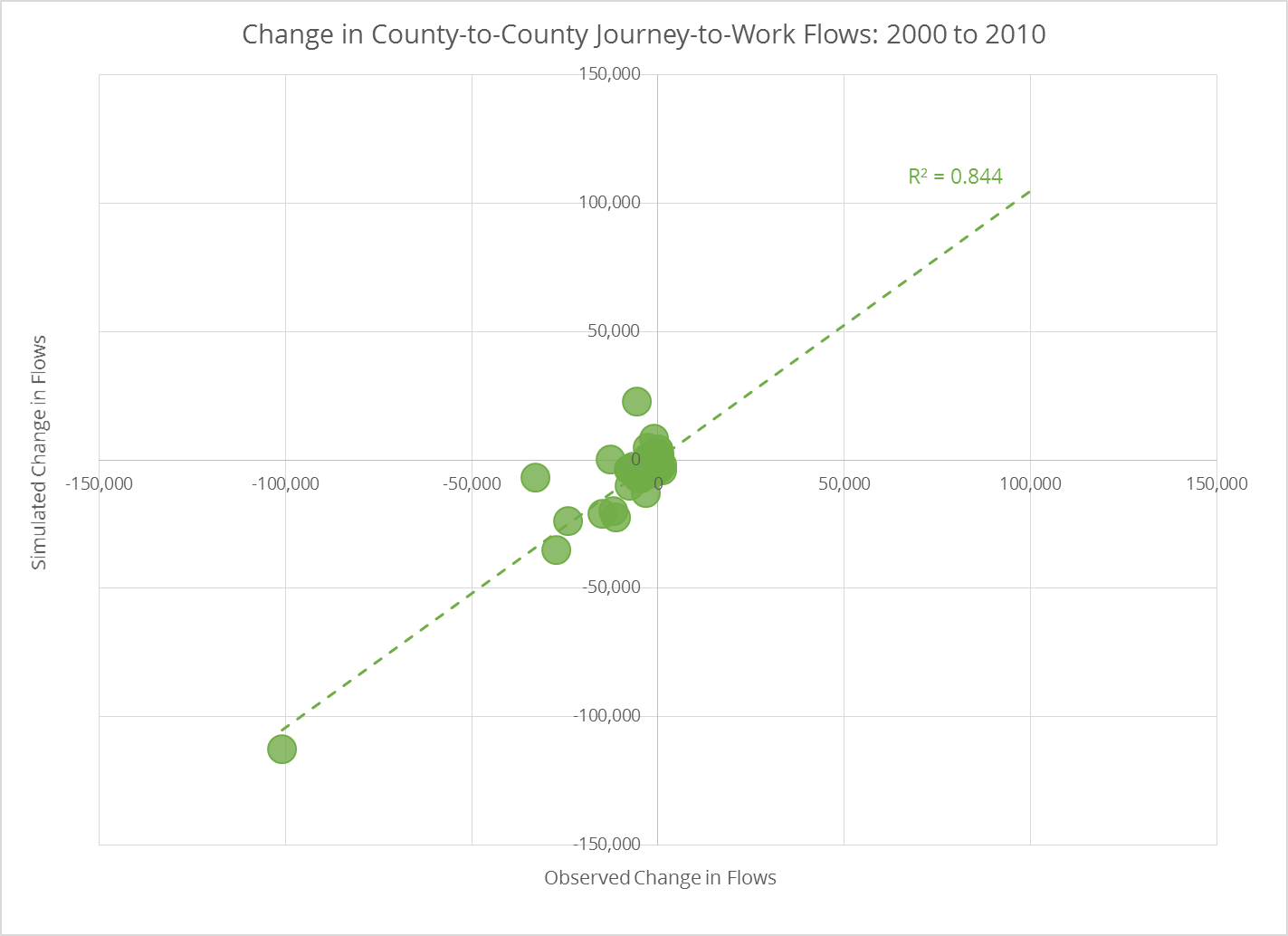 21
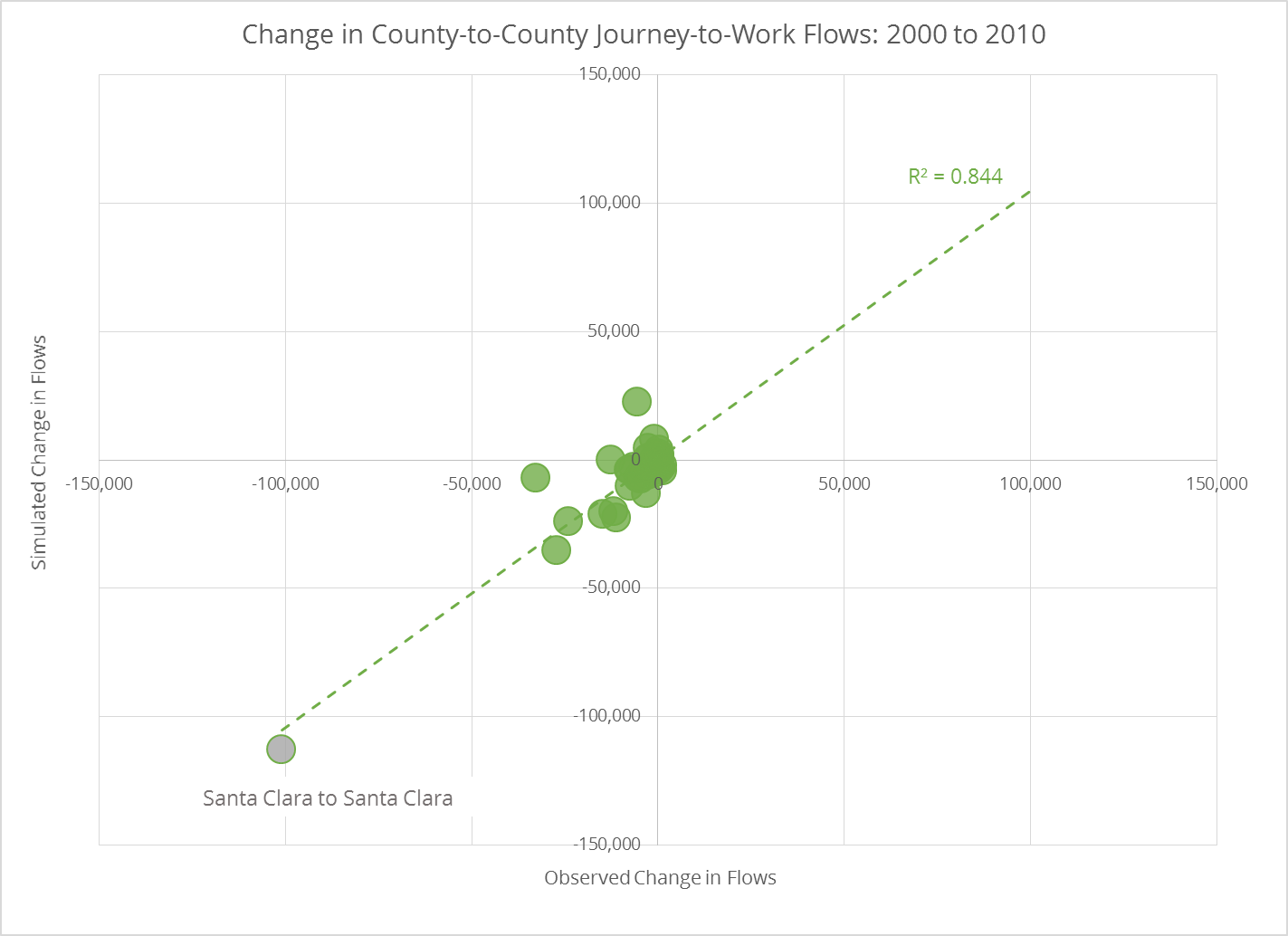 22
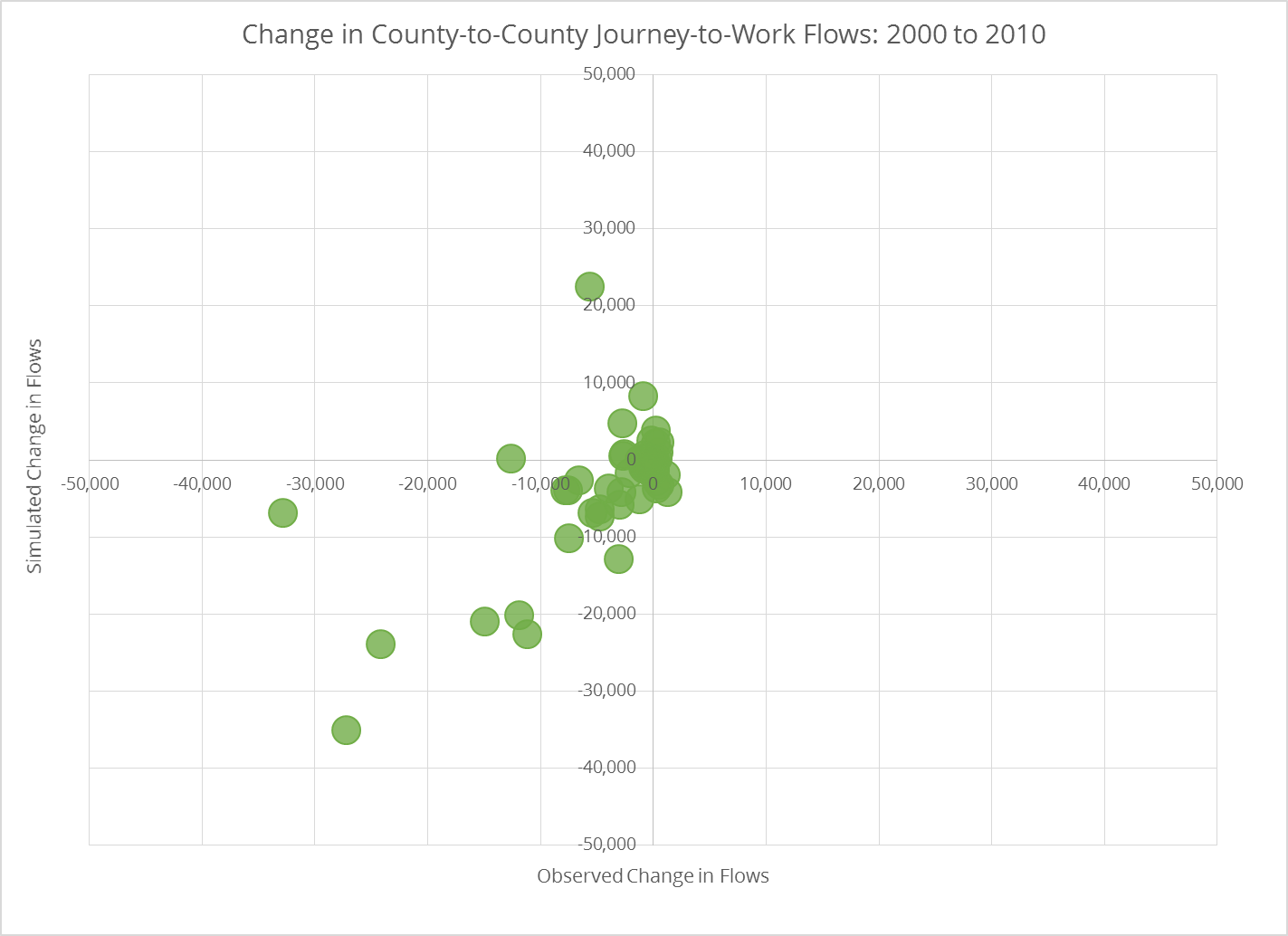 23
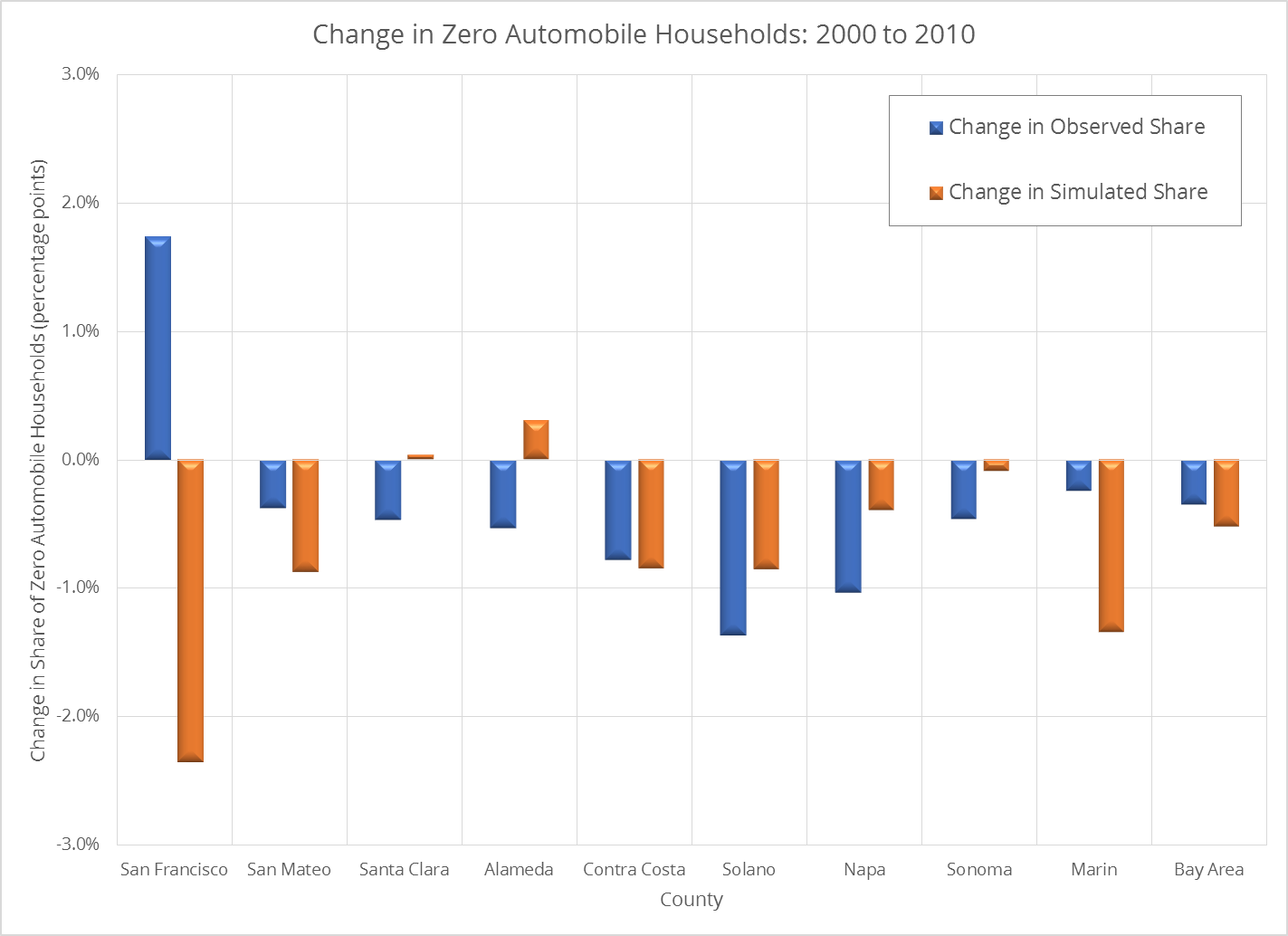 24
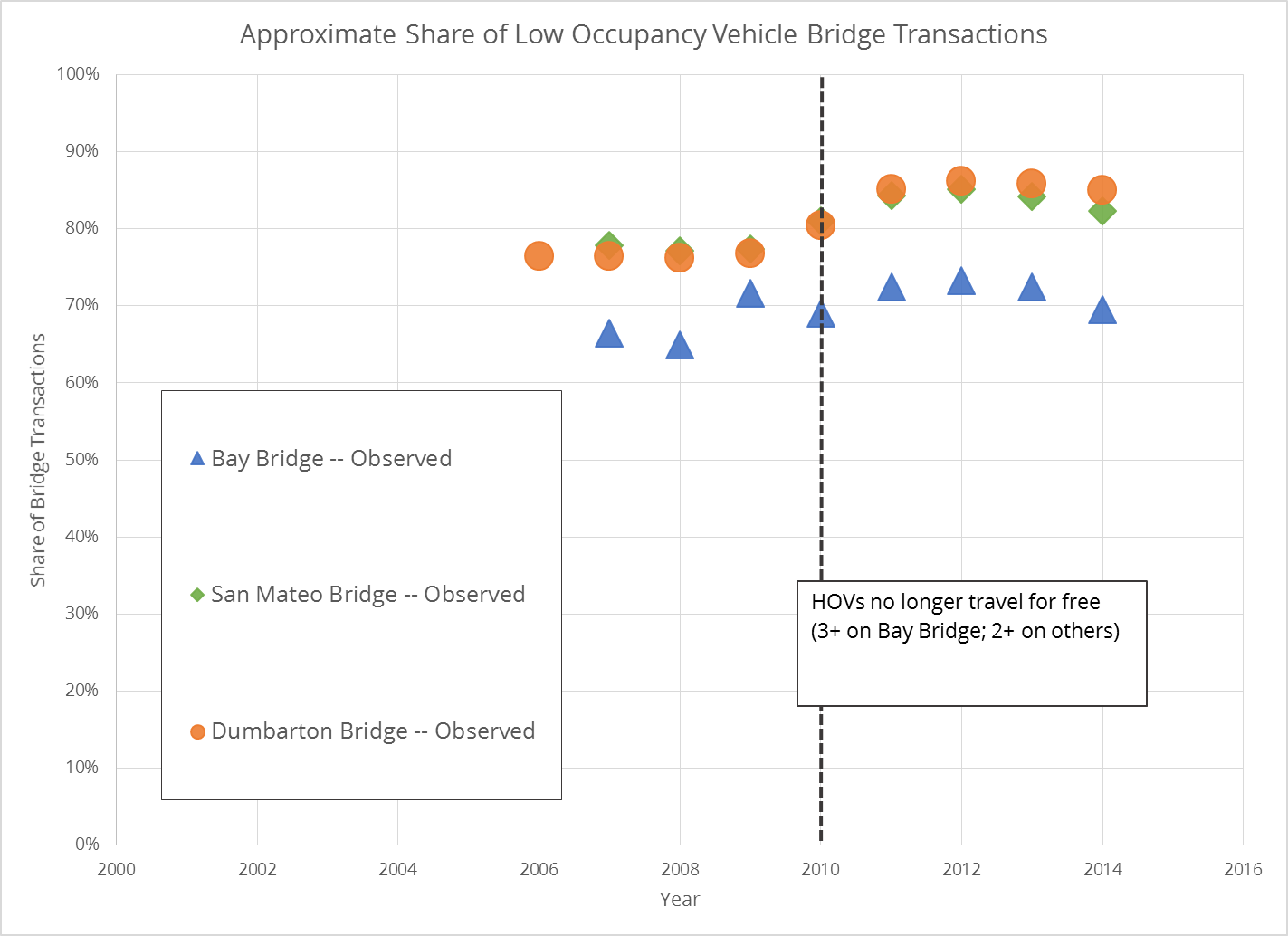 25
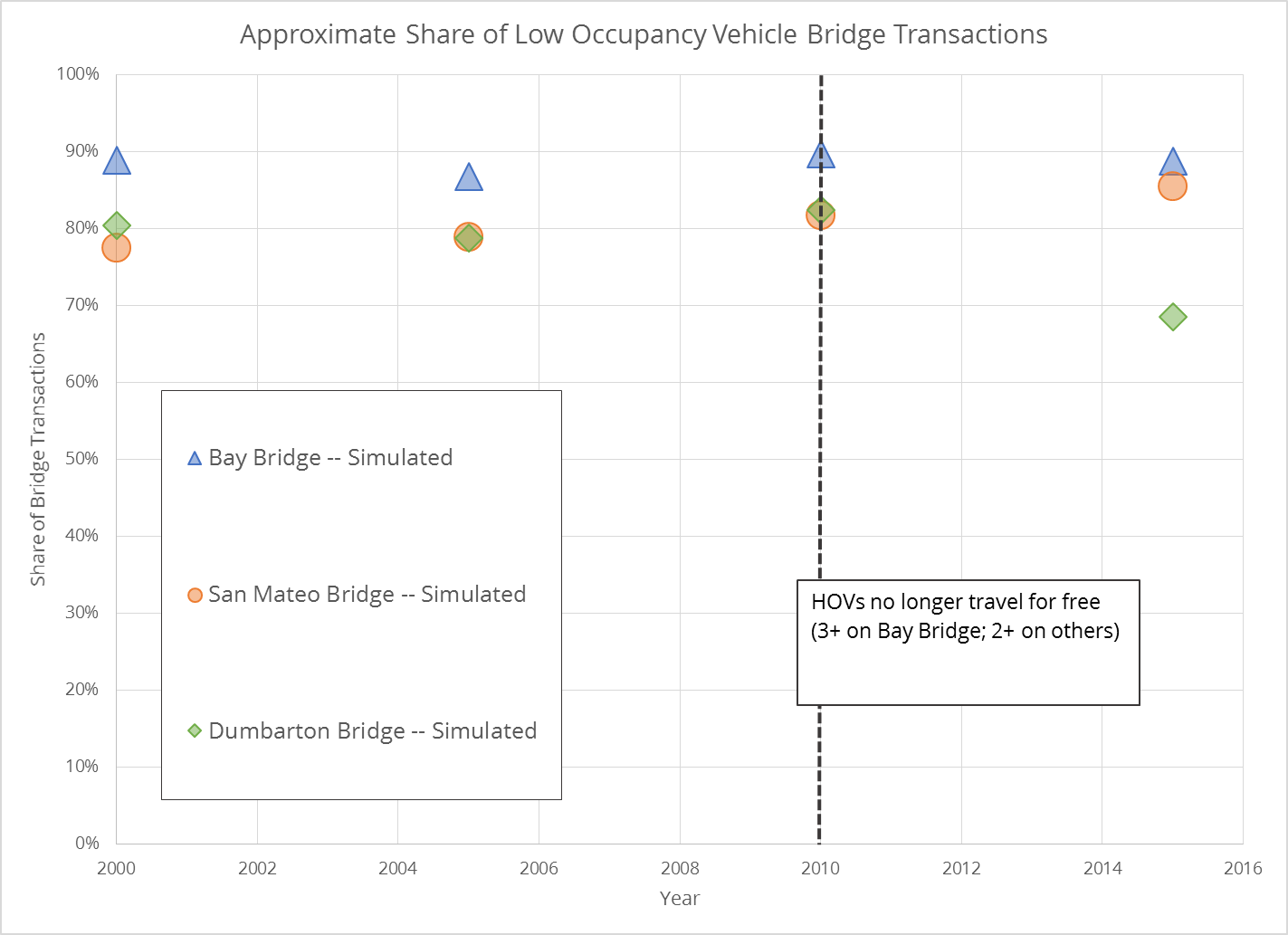 26
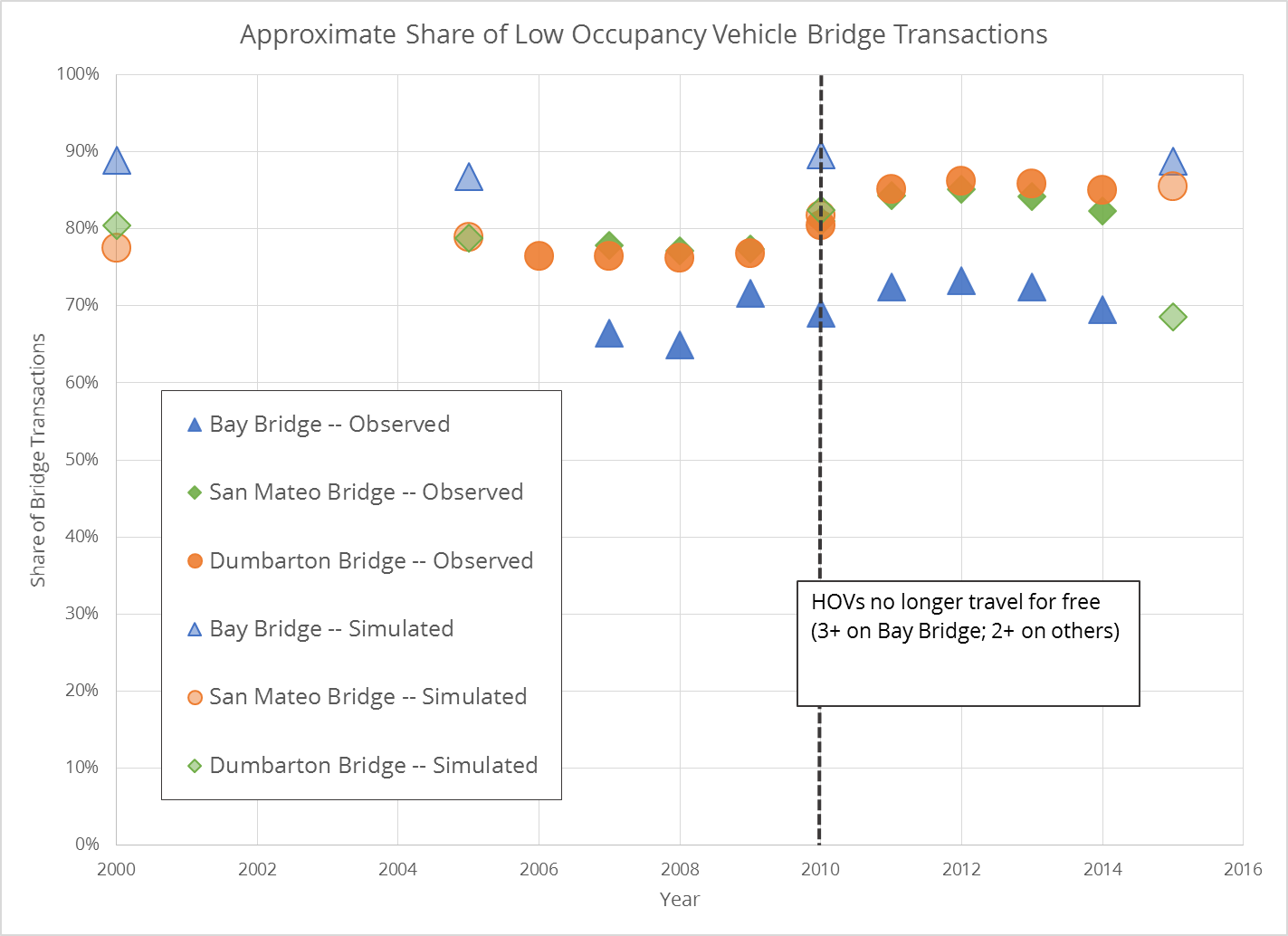 27
Promise
Approach
Macro Trends
Results
Recommendations
28
Make back-casting part of your practice (easy)
Calibrate to the Signal (hard)
Estimate to the Signal (harder)
29
<fin>
30